Работа с деформированными  предложениями.
Цели: 
- развивать умение составлять предложения из слов, данных в начальной форме;
-упражнять в грамматическом оформлении предложений;
-учить произносить предложения с различной интонацией;
\
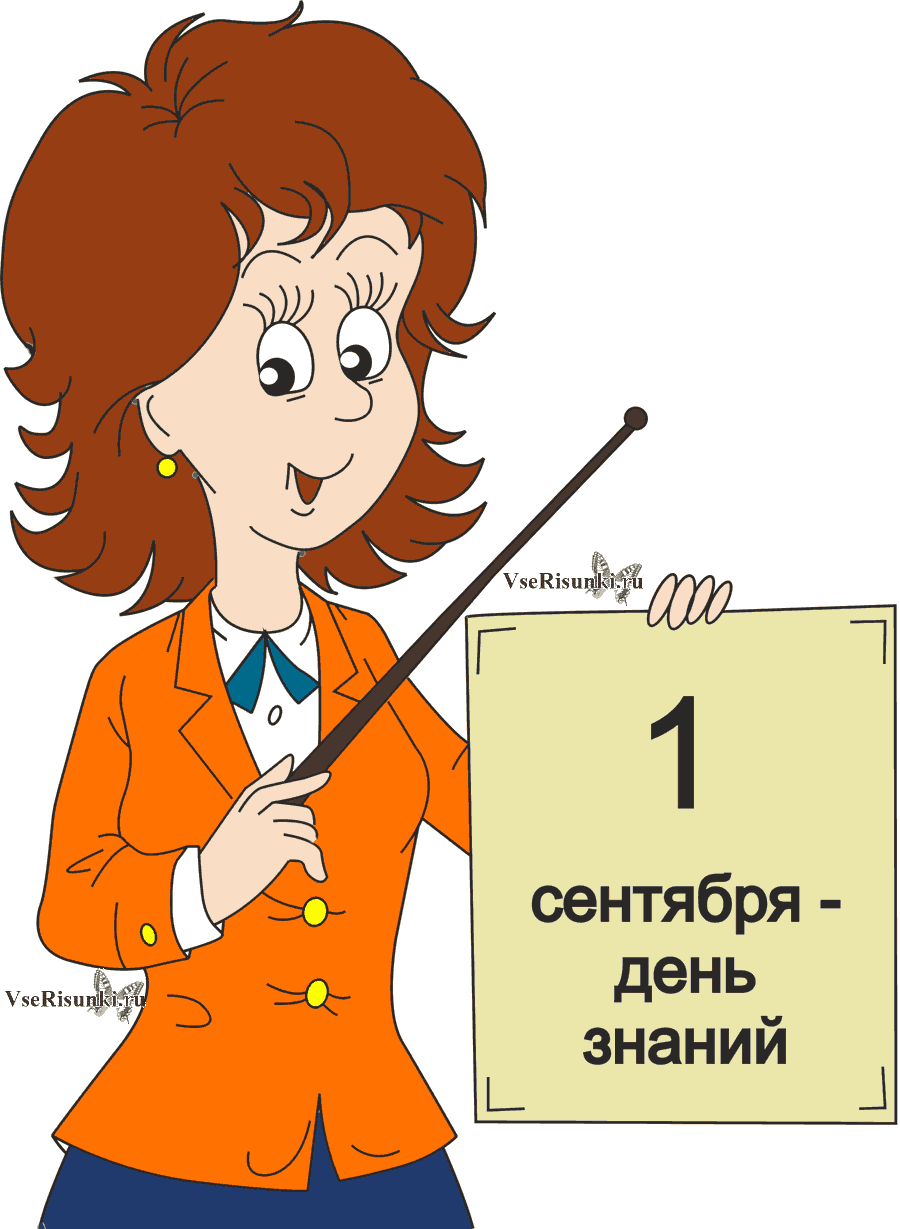 Цели
Загадки
Выделение первого слога в ответах на загадки.
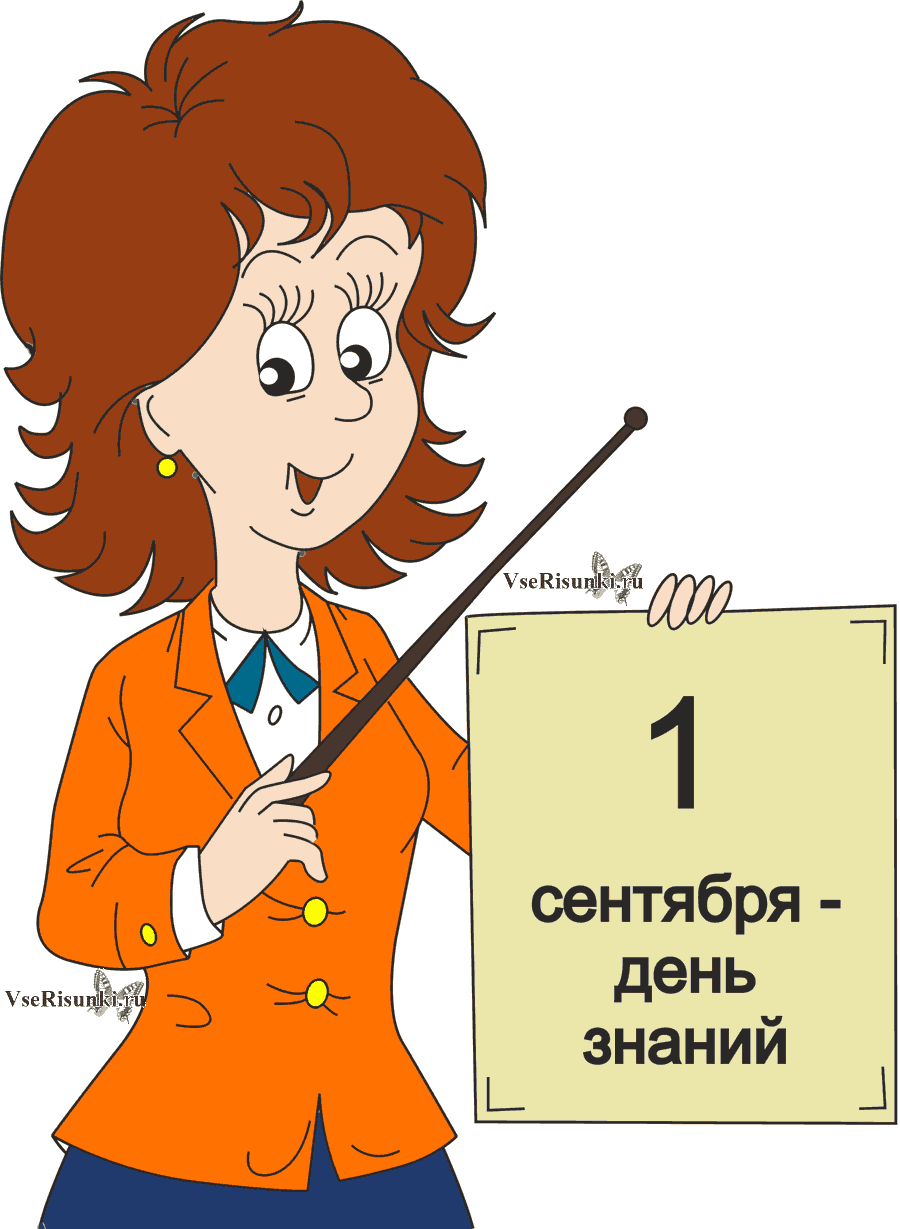 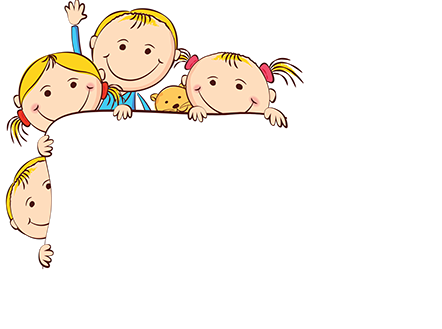 Змея разлеглась у меня на пути,Ползёт, а меня не пускает пройти,Ползёт, оставаясь на месте своём.Ты знаешь, о чём говорю я?О чём?
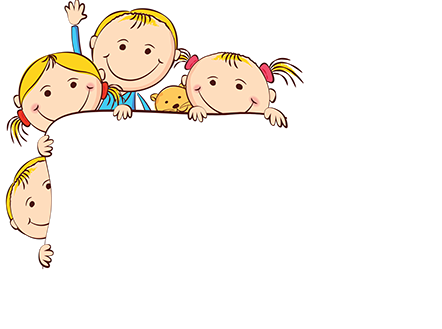 Я — вода и по воде плаваю. Кто я?
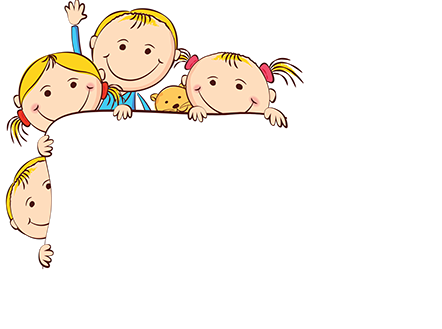 Один брат — ест и голодает, а другой — идёт и пропадает.
ЛЬДИНА
ОГОНЬ, ДЫМ
РЕКА
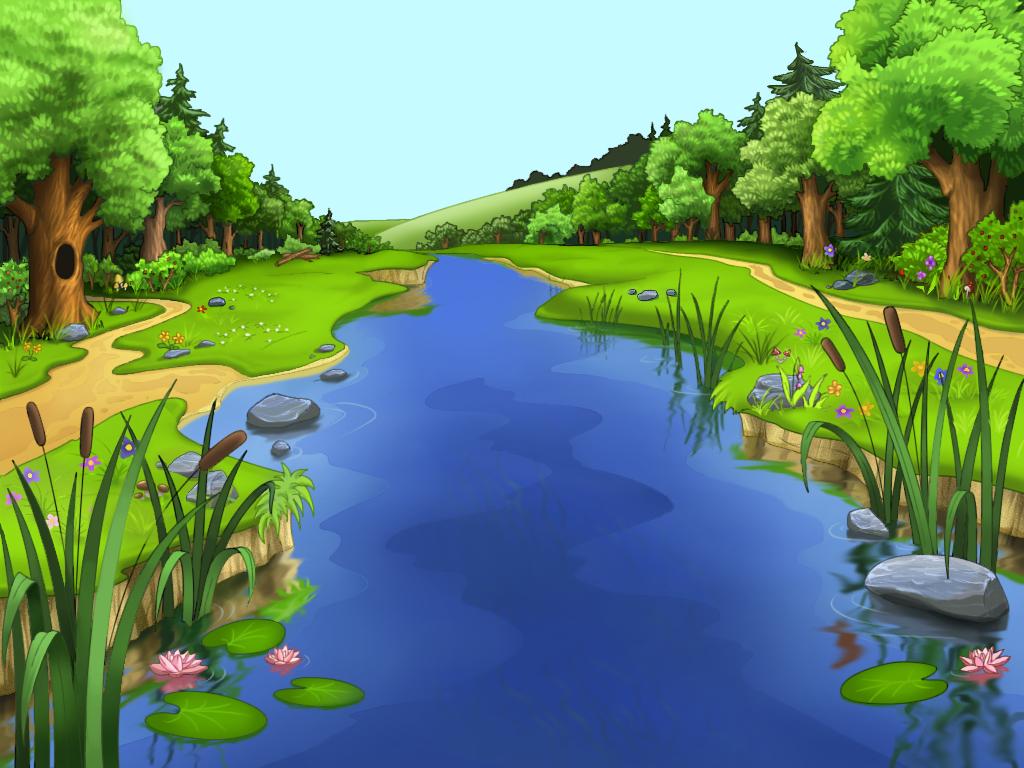 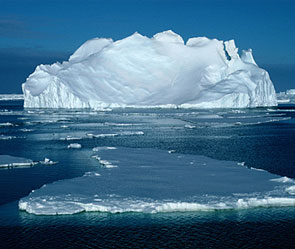 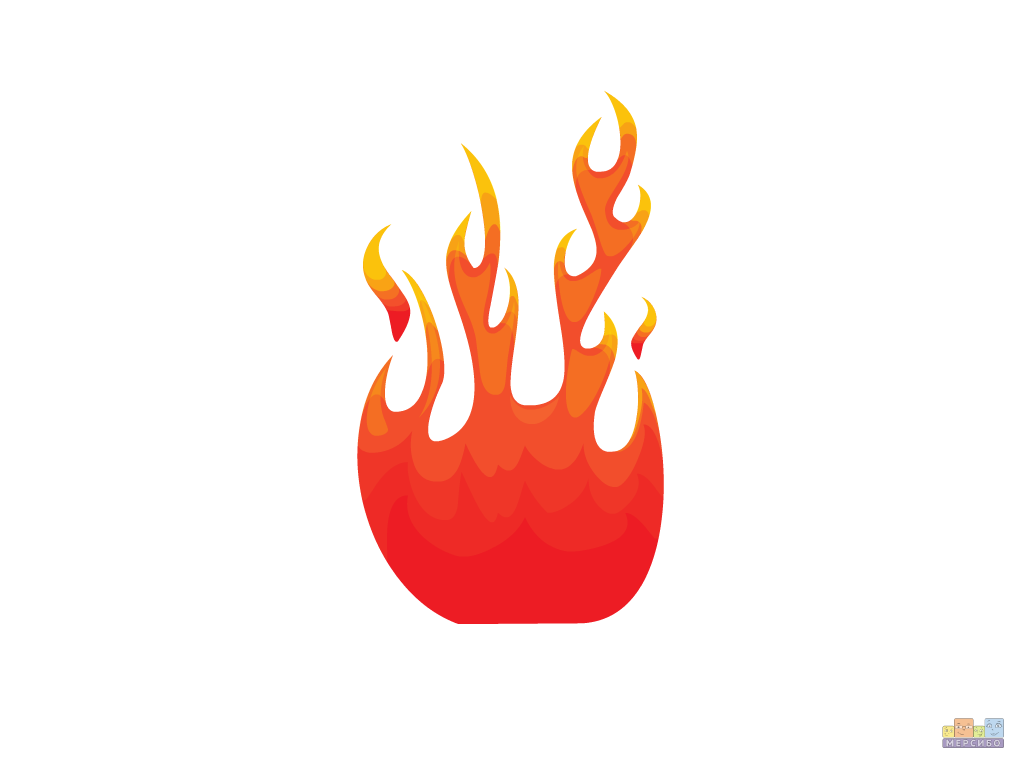 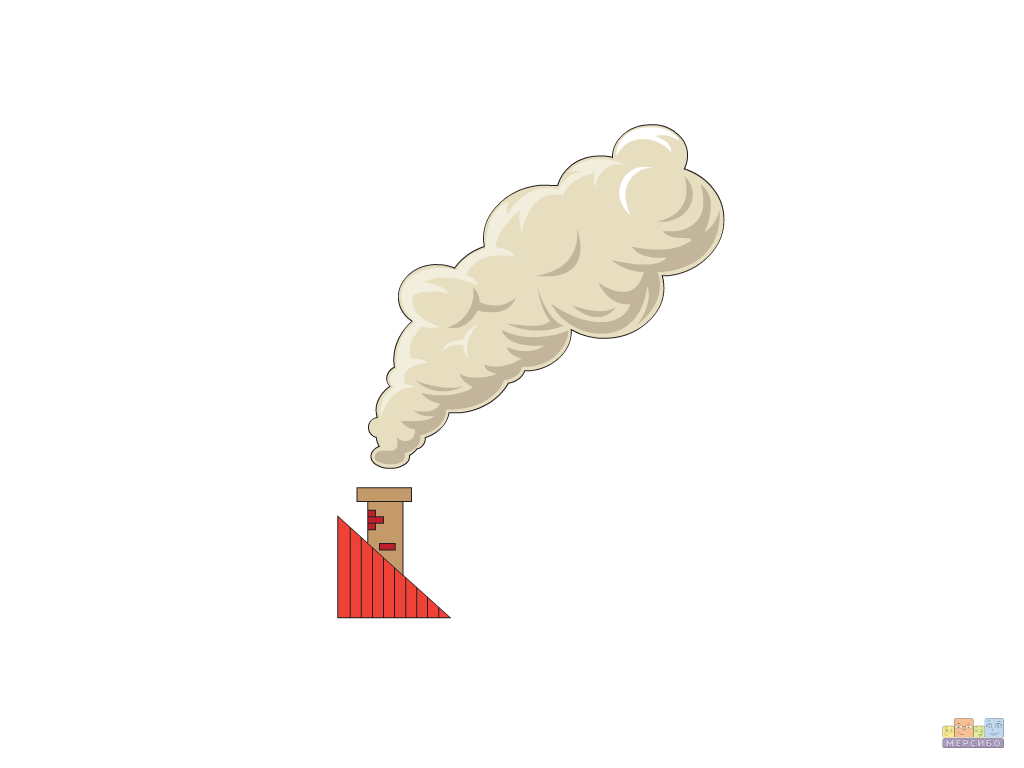 У дома лужа.
-Сколько слов в этом предложении?
-Назови слово, которое надо писать с заглавной буквы.
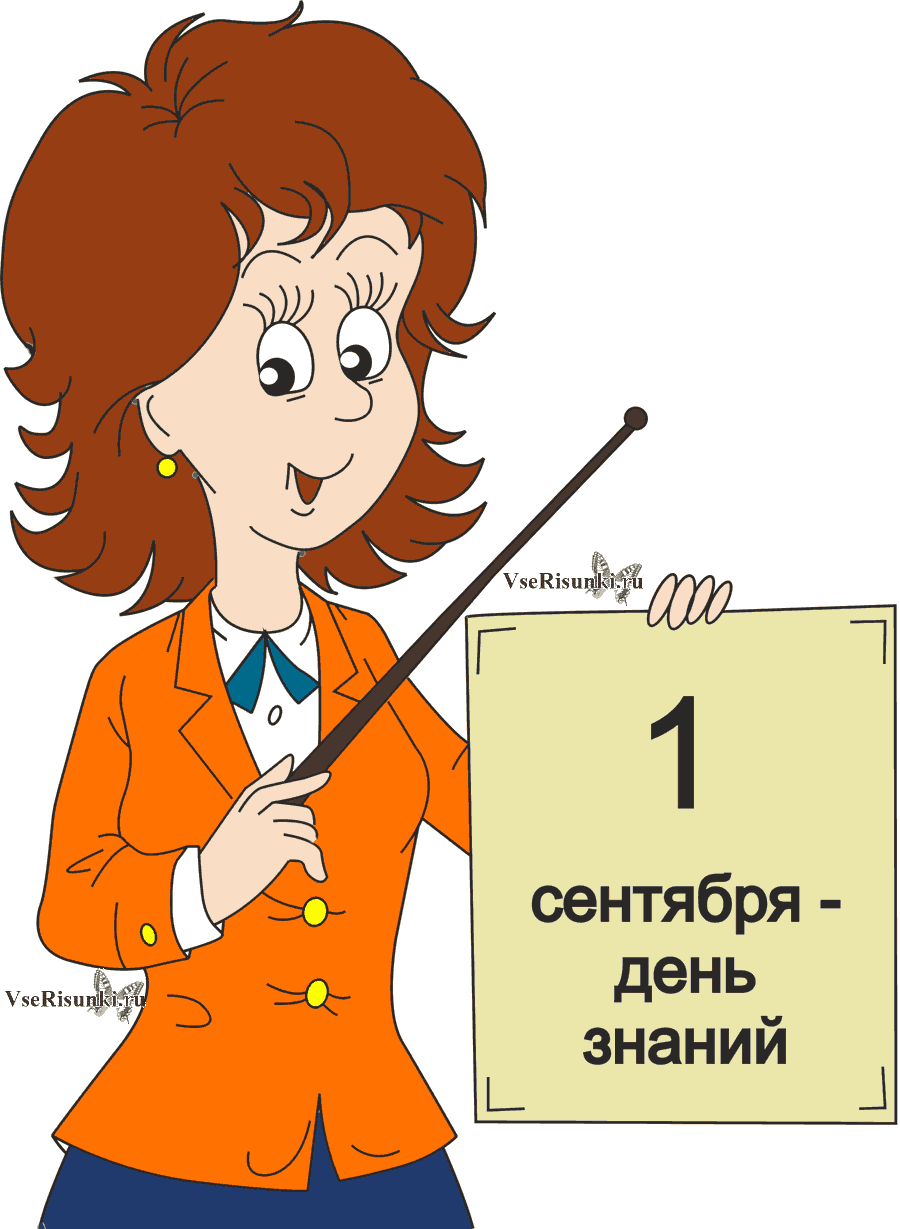 Вербальный синтез.
Слова: 
брат, сестра, читать, старший, сказка.
Составьте из слов повествовательные предложения.
Составьте из слов вопросительное предложение.
Голосом передайте интонацию.
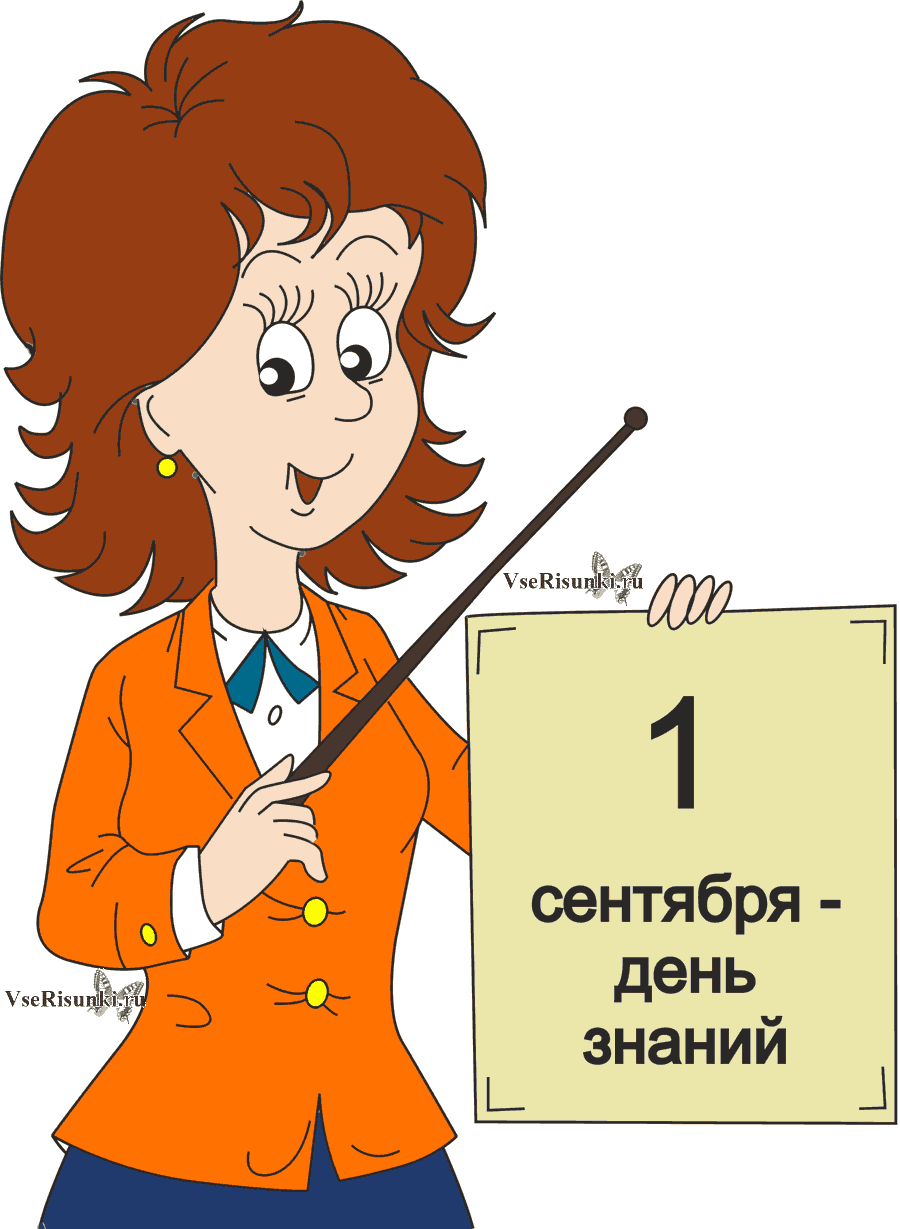 Жужжат, улей, в, новом, пчёлы.
Едет, быстро, такси, дорога, по.
Остановка, машина, к, подъехала, красная.
Луна, светит, яркая, небо, в.
Болото, в, жаба, жадная, живёт.
Карась.
Карась обычно живет в прудах. Зеленая тина покрывает пруд сверху. Но карась любит такие уголки.
Карась, в, тина, зарывается, день.
Он, ночь, пробираться, к, берег.
Карась, камыш, молодой, там, пробовать.
Работа с текстом «Карась».

 Прочитайте начало рассказа.
Уточнение лексического значения слов (тина).
Сколько предложений вы прочитали?
О ком идет речь в рассказе?
Составление предложений.
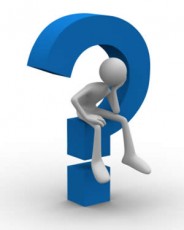 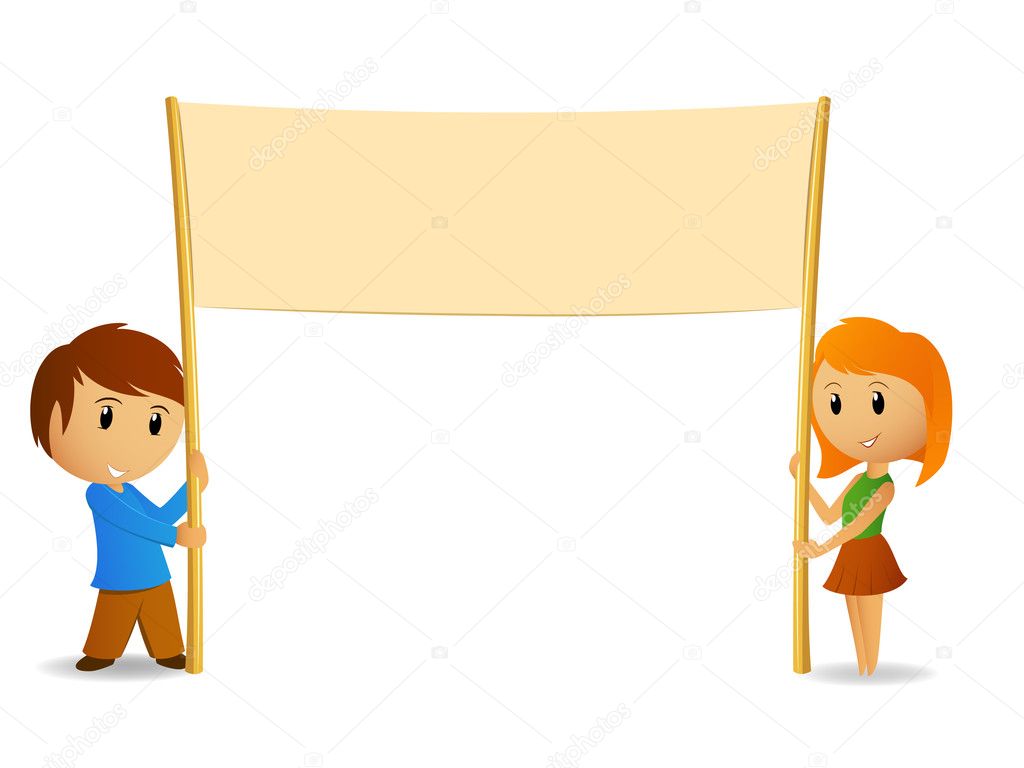 Текст –это группа предложений, связанных по смыслу, записанных в строгом порядке
Составь предложения (устно)
1. наших, В, соловьи, живут, лесах.
В наших лесах живут соловьи.
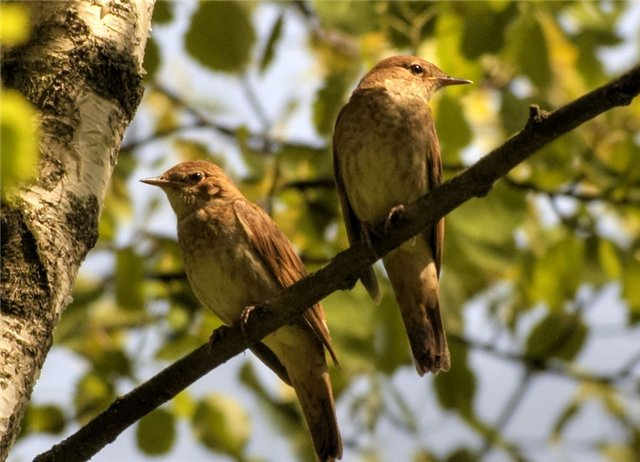 2. часто, Соловьиные, трели, в лесу, звучат.
Соловьиные трели часто звучат в лесу.
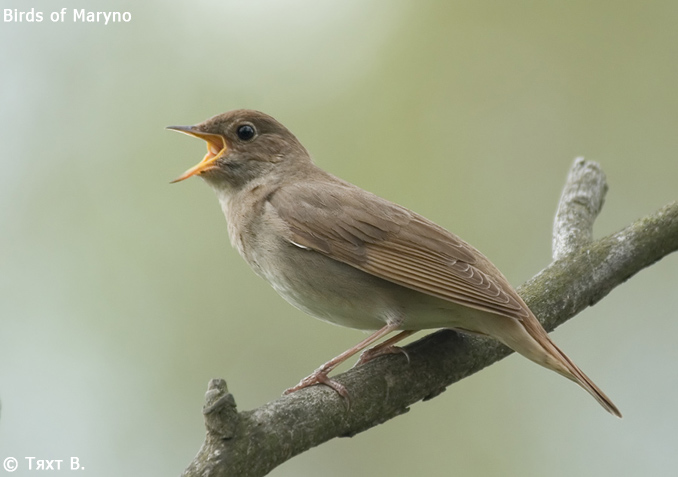 Prezentacii.com
3. гнезда, на сучьях, Соловьи, деревьев, вьют.
Соловьи вьют гнёзда на сучьях деревьев.
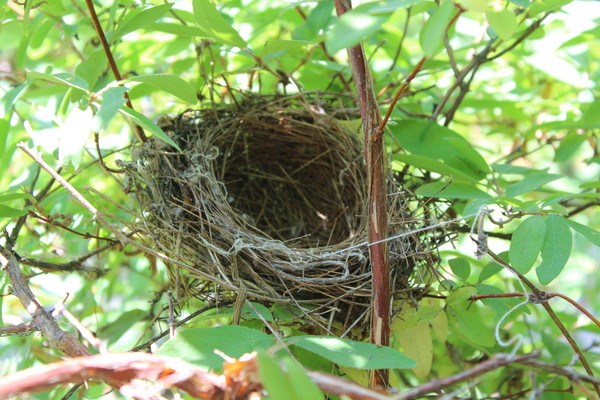 4.	У, птенцы, соловьев, летом, появляются.
У соловьёв летом появляются птенцы.
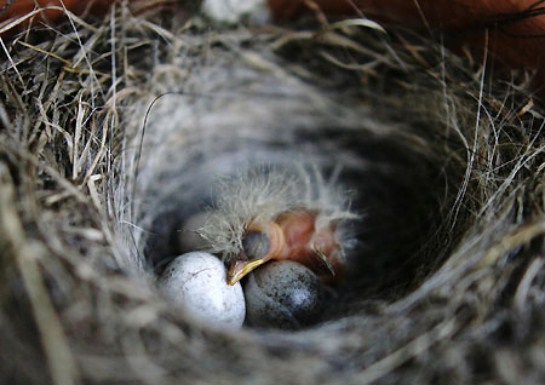 5.	всегда, Малыши, голодны.
Малыши всегда голодны.
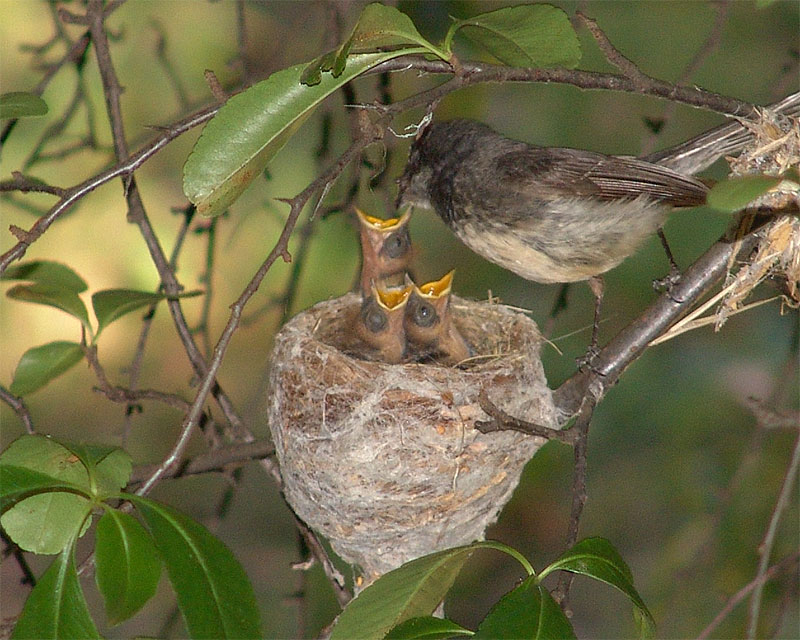 6.	ищут, летают, день, и, весь, Родители, птенчикам, пищу.
Родители весь день летают и ищут птенчикам пищу.
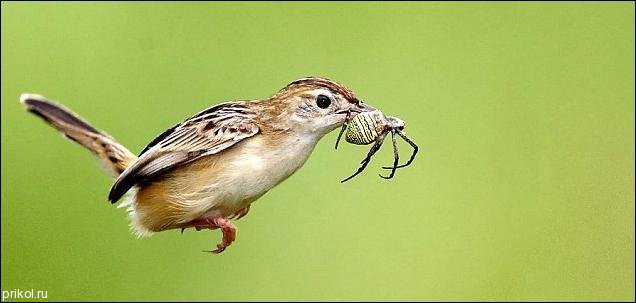 В наших лесах живут соловьи. Соловьиные трели часто звучат в лесу. Соловьи вьют гнёзда на сучьях деревьев. У соловьёв летом появляются птенцы. Малыши всегда голодны. Родители весь день летают и ищут птенчикам пищу.
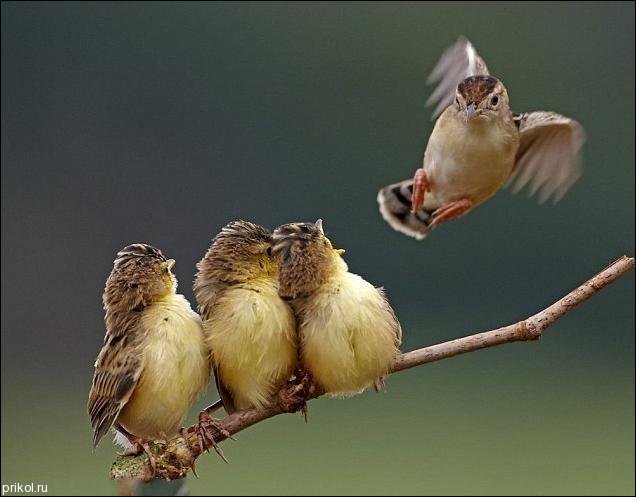 Как называется группа слов, связанных между собою по смыслу?
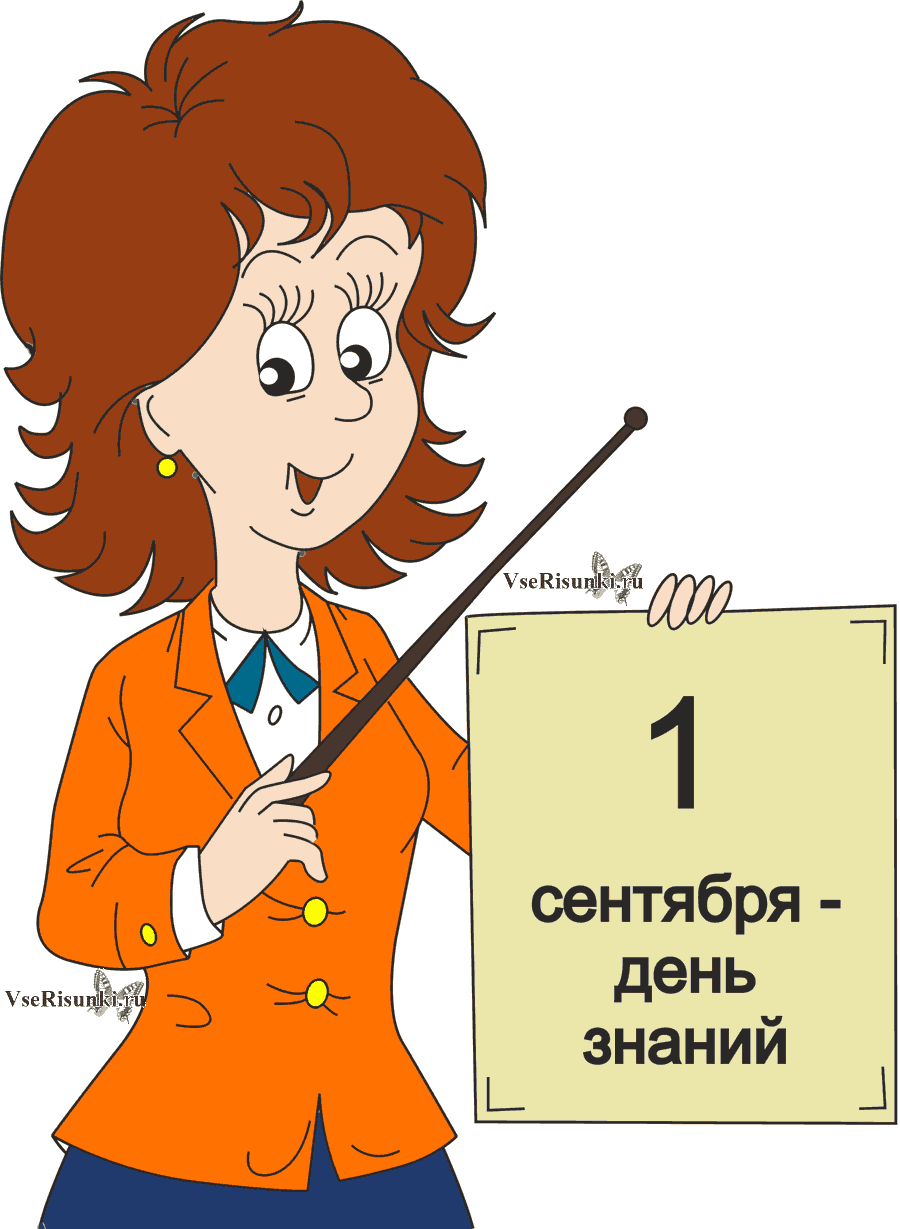 ПРЕДЛОЖЕНИЕ
Итог
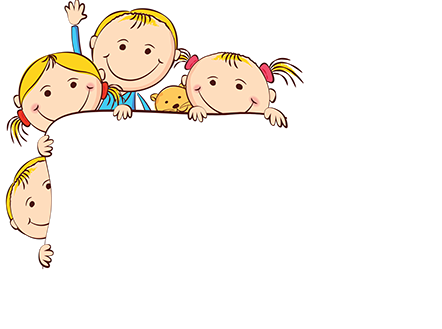 Что нового узнали?
Что понравилось?
Молодцы!
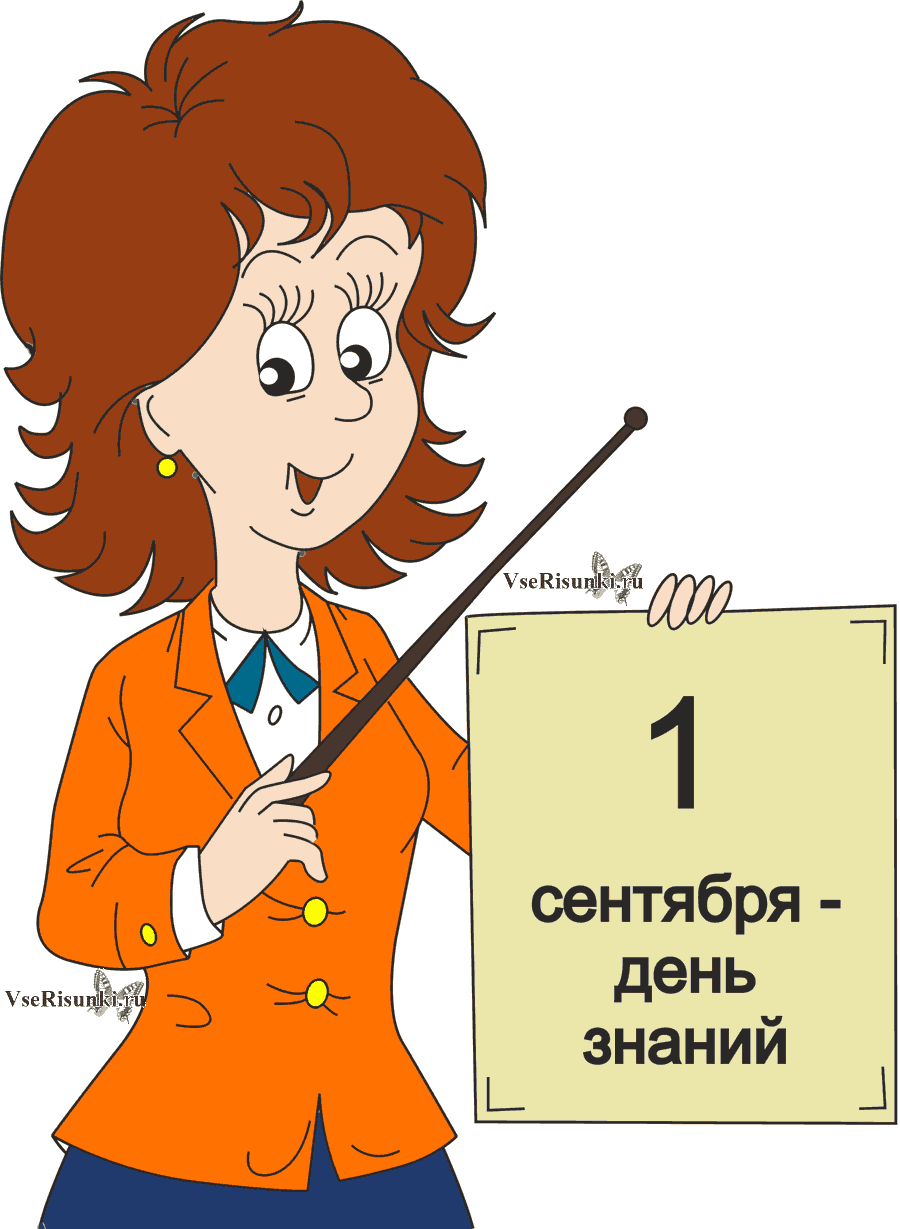